المحاضرة السابعةمادة القانون الدولي الانساني / الفصل الثاني 

  المدرس
 فادية حافظ جاسم
كلية الحقوق / جامعة النهرين
الاليات الرقابية لتنفيذ القانون الدولي الانساني 

أولاً :- اللجنة الدولية للصليب الاحمر 
ثانياً :- نظام الدولة الحامية وبدائلها .
أولاً :- اللجنة الدولية للصليب الاحمر
اولاً - الوضع القانوني للجنة الدولية للصليب الاحمر

ثانياً – اجراءات اللجنة في حال انتهاك القانون الدولي الانساني
الوضع القانوني للجنة الدولية للصليب الاحمر
تشمل الاتي :- 
 أ- الطبيعة القانونية للجنة الدولية للصليب الاحمر 
ب- مزايا وحصانات اللجنة الدولية للصليب الاحمر 
ج-  الاساس القانوني لعمل اللجنة الدولية للصليب الاحمر
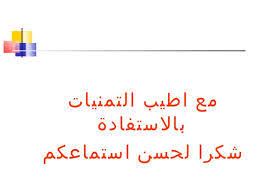